Bounded Model Checking
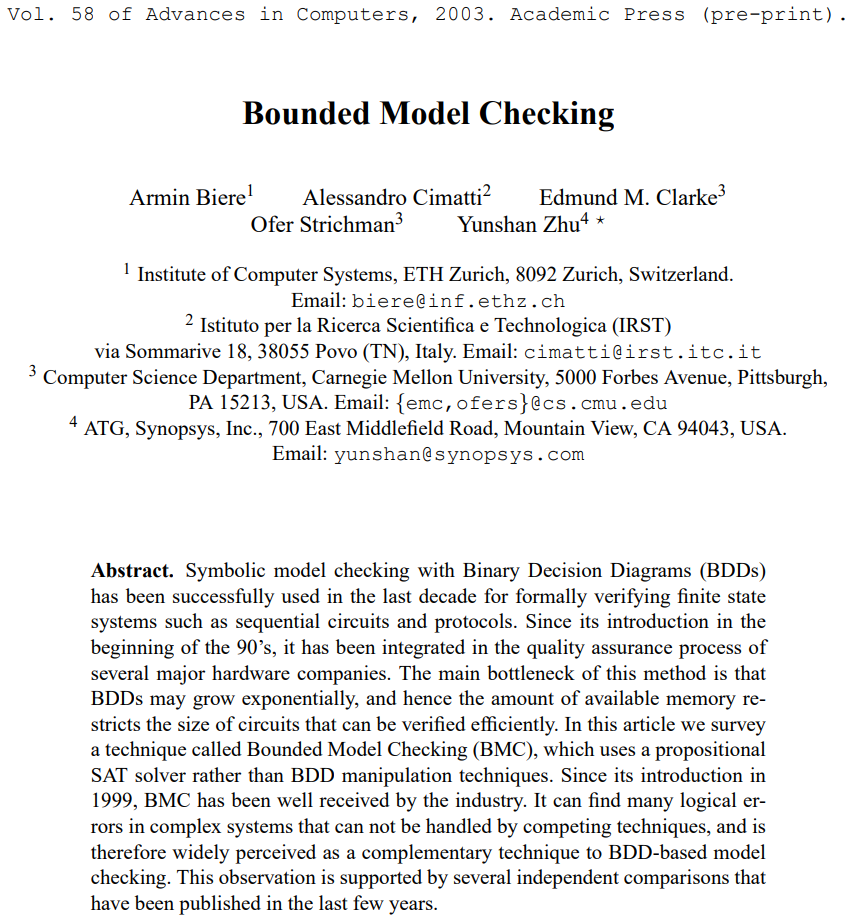 01.11.2019
3
Contents
Motivation
What is Bounded Model Checking?
Translation from Bounded MC to SAT
Completeness
01.11.2019
4
Prerequisites
General Model Checking
Temporal Logic
Omitted Content
SAT
Practical Examples
01.11.2019
5
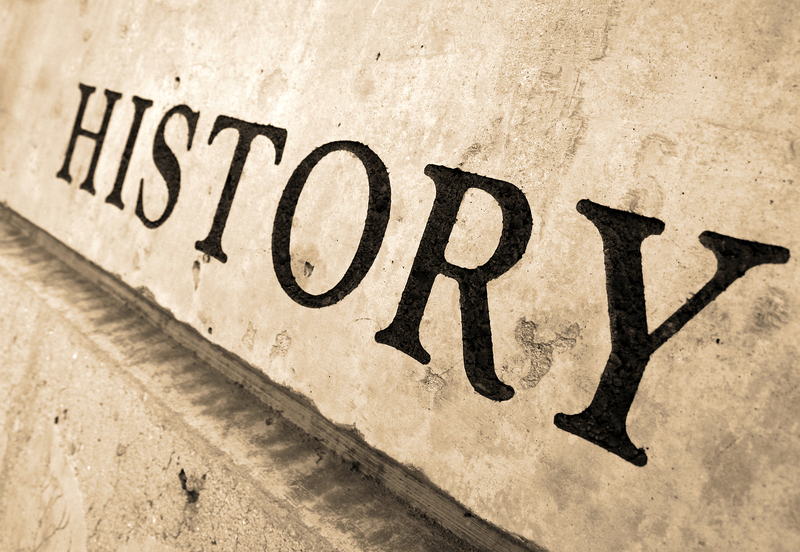 01.11.2019
6
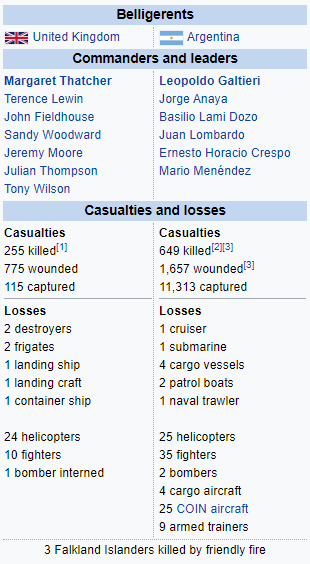 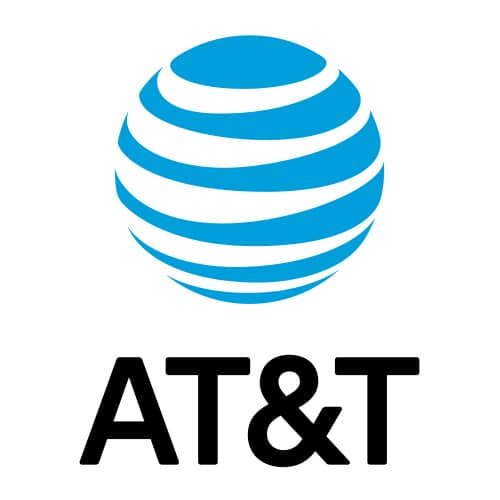 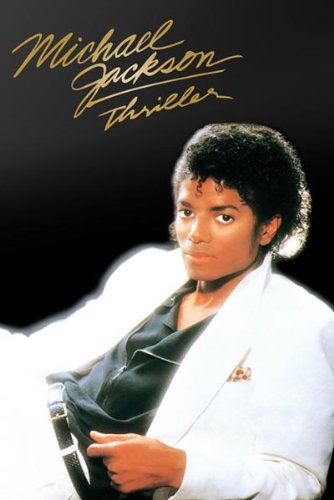 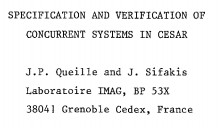 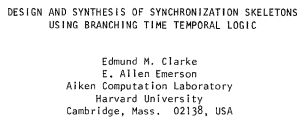 01.11.2019
7
[Speaker Notes: Michael Jackson Thriller
The break-up of the AT&T monopoly
Falklands War
Model Checking invented twice]
Exhaustively examines the reachable states of a program

Guaranteed to terminate if finite state space

Produces counterexamples
01.11.2019
8
Model checking algorithms use instructions in the program to generate sets of states to be analyzed. 

These states must be stored to ensure that they are visited at most once.
01.11.2019
9
STATE-SPACE EXPLOSION
Model checking algorithms use instructions in the program to generate sets of states to be analyzed. 

These states must be stored to ensure that they are visited at most once.
01.11.2019
10
[Speaker Notes: The exponential growth in the number of states poses the main challenge to model checking]
Explicit-state model checking
Few thousand states
1996: Partial order reduction
Symbolic model checking
1986: Binary Decision Diagrams
1993: Counter-Example Abstraction Refinement
1999: Bounded Model Checking
20
10   states
Abstract State Analysis
1977: Abstract Interpretation
01.11.2019
11
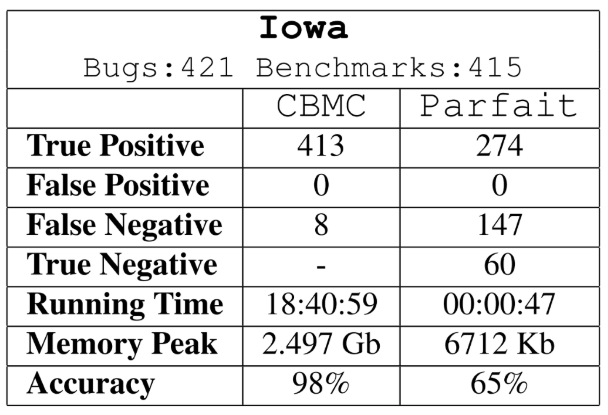 01.11.2019
12
[Speaker Notes: BegBunch – benchmarking framework developed by Sun Labs at Oracle.
Parfait: Abstract State Analysis, CBMC: BMC]
Why do we do what we do
To provide a rigorous guarantee of quality
in a highly automated and scalable way 
to cope with the enormous complexity of software systems
01.11.2019
13
Why BMC instead of BDD?
Wrong question
BMC sacrifices verification on behalf of finding (minimal) counterexamples
For verification, use BDD
When to use BMC instead of BDD?
Sometimes the state-space is infinite
Sometimes you have little faith in the system
BDD needs more manual guidance in order to optimize
01.11.2019
14
[Speaker Notes: Minimal counterexamples are good because they are easier to understand and fix
BDD on infinite state space won’t terminate, often you run BDD until you run out of time or space and call it verified
BMC finds counter examples faster than BDD, less time waiting to fix the errors]
Idea
Search for counterexamples in executions whose length is bounded by some integer k
If counterexample found, return it.
If not, increase k until problem becomes intractable
or you have reached the Completeness Threshold

The BMC problem can be reduced to SAT 
(which have become really efficient)
k between 60 and 80 outperformed BDD-based techniques in 2003
01.11.2019
15
[Speaker Notes: BDD need more manual guidance in order to optimize]
What should not happen
Safety:
What should eventually happen
Liveness:
01.11.2019
16
Kripke Structure M
01.11.2019
17
[Speaker Notes: FL(s) is made of the atomic propositions that hold in s]
Definition 1 (Paths)
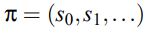 01.11.2019
18
Definition 2 (Witness)
01.11.2019
19
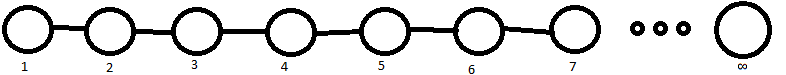 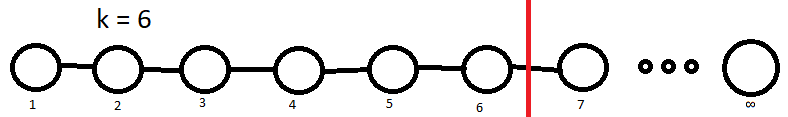 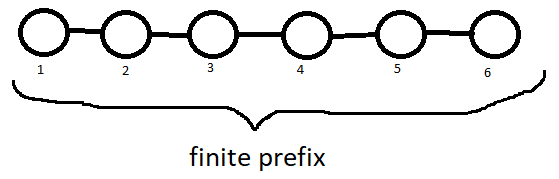 01.11.2019
20
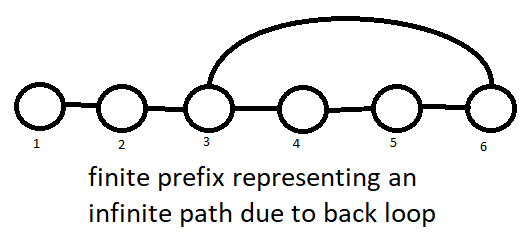 01.11.2019
21
Definition 3 (k-loop)
01.11.2019
22
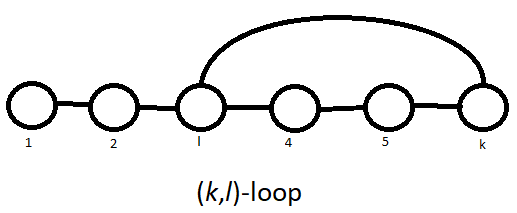 01.11.2019
23
G: Global (always)
F: Finally (eventually)
X: neXt
Semantics for a path with a loop
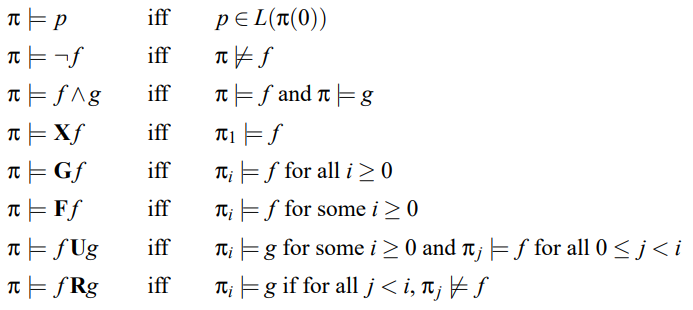 01.11.2019
24
What if the path is not a k-loop
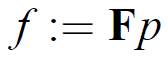 01.11.2019
25
What if the path is not a k-loop
Introduce the notation
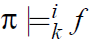 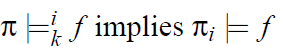 01.11.2019
26
Semantics for a path without a loop
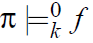 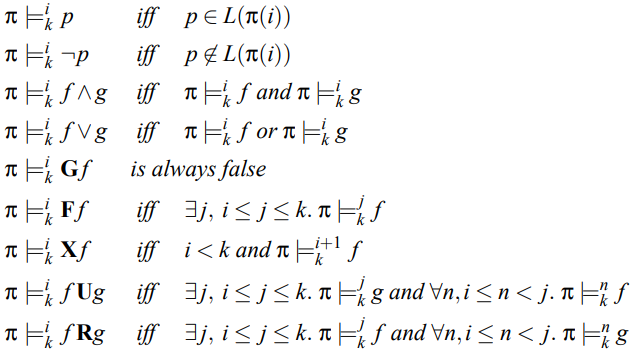 01.11.2019
27
[Speaker Notes: Always false as f might not hold for k+1]
Semantics for a path without a loop
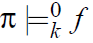 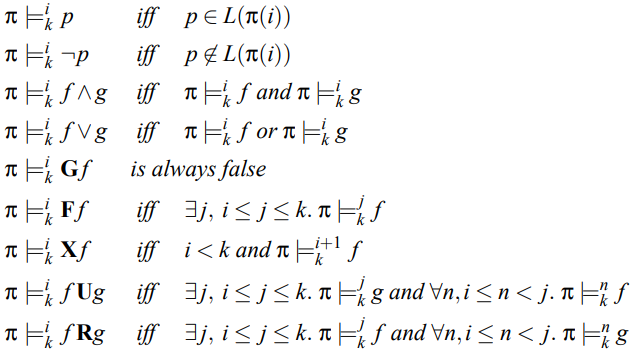 01.11.2019
28
[Speaker Notes: Always false as f might not hold for k+1]
Lemma 1.
01.11.2019
29
We have now defined the semantics for bounded model checking.

We still have to reduce bounded model checking to propositional satisfiability.
01.11.2019
30
Goal
01.11.2019
31
Constraints the path to be valid 
(with regards to the transition relation in M) starting from an initial state
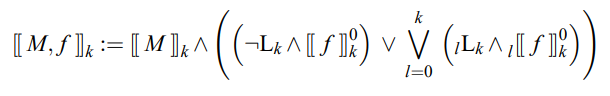 Translation without a loop
Translation with a loop
01.11.2019
32
Definition 4 (Unfolding of the Transition Relation)
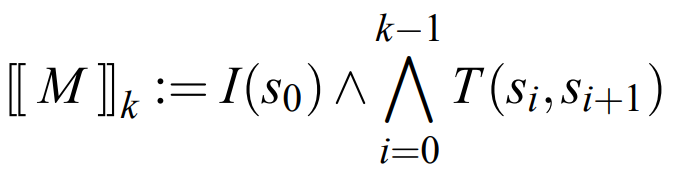 01.11.2019
33
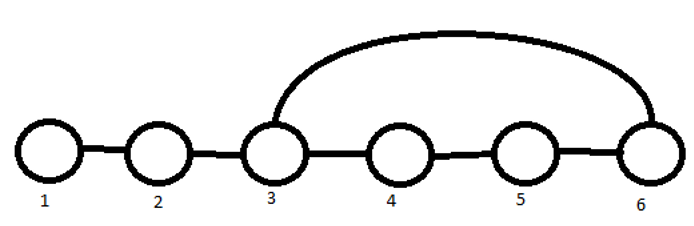 01.11.2019
34
Definition 5 (Loop Condition)
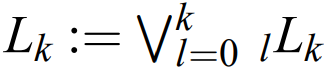 01.11.2019
35
Definition 6 (Successor in a Loop)
01.11.2019
36
Definition 7 (Translation of an LTL Formula for a Loop)
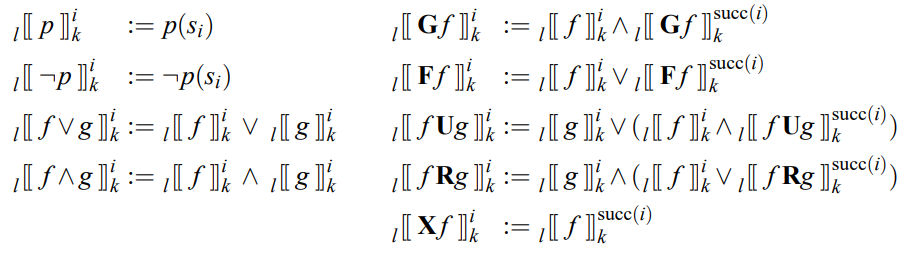 01.11.2019
37
[Speaker Notes: Left propositional, right temporal. Loop -> no cutoff -> standard semantics. Unrolling fix points.]
Definition 8 (Translation of an LTL Formula without a Loop)
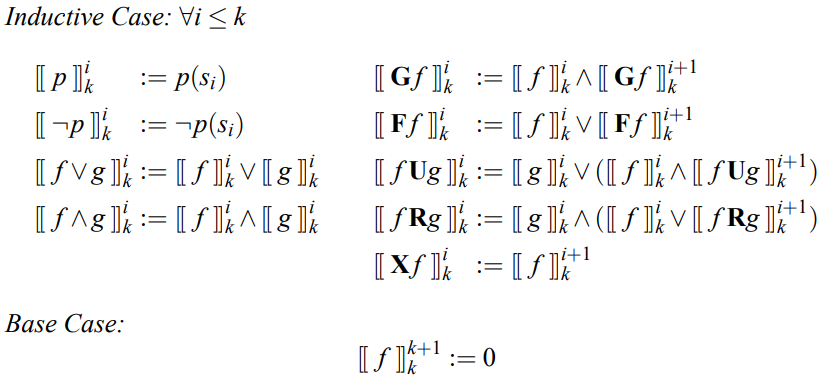 01.11.2019
38
“But none of this matters unless I can verify that the system is correct!”
01.11.2019
39
Good news!
BMC can achieve completeness.
Which I’ll show it time allows.
01.11.2019
40
The Completeness Threshold
For every finite state system M, a property p, and a given translation scheme,

there exist a number CT,

such that the absence of errors up to cycle CT

proves that
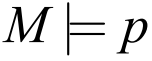 01.11.2019
41
The Completeness Threshold
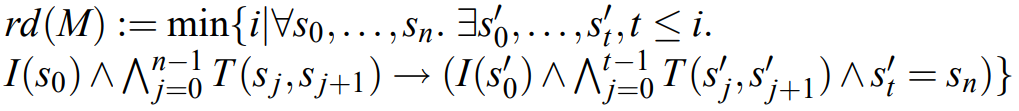 01.11.2019
42
The Completeness Threshold
This equation is hard to solve for realistic models

However, it is possible to compute an over-approximation with a SAT instance



which calculates the longest loop-free path in M starting from an initial state.
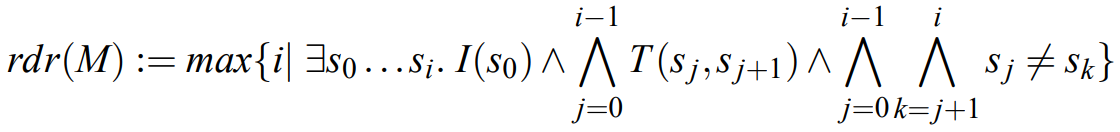 01.11.2019
43
So far we have focused on existentially quantified temporal logic formulas:

To verify an existential LTL formula against a Kripke structure, one need to find a witness.
01.11.2019
44
In the case of Liveness, the dual is also true:

If a proof of liveness exist, it can be established by examining all finite sequences of length k starting from initial states
01.11.2019
45
Definition 9 (Translation for Liveness Properties)
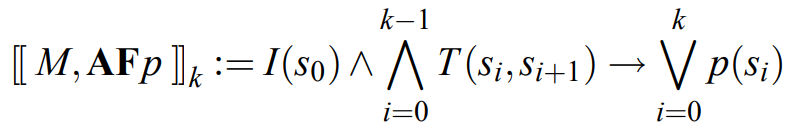 01.11.2019
46
Induction
Prove safety properties by finding (manually) a strengthening inductive invariant;
an invariant that is inductive,
and implies the questioned safety property.
01.11.2019
47
Induction
This is done over three steps:

1. Check base case is unsatisfiable
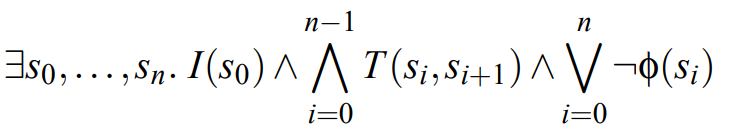 01.11.2019
48
Induction
This is done over three steps:

2. Check induction step is unsatisfiable
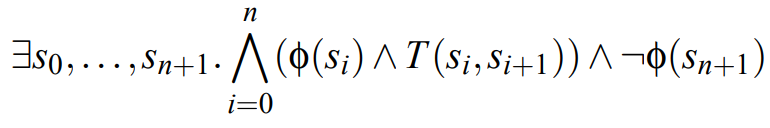 01.11.2019
49
Induction
This is done over three steps:

3. Establish that the strengthening inductive invariant implies     the property for an arbitrary i:
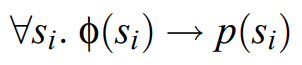 01.11.2019
50
Summary
Stated the need for symbolic model checking
Defined the semantics for Bounded Model Checking
Translated the BMC-problem to a SAT-problem
Discussed how to regain completeness
01.11.2019
51
Questions? Comments?
01.11.2019
52
Thank you for your attention!
01.11.2019
53